Dějiny a vývoj plaveckých sportů
Historie plavání
První zmínky…
Z prvobytně pospolné společnosti nemáme doklady o vztahu člověka k plavání. S odkazem na studium života kmenů lze dovozovat, že plavání patřilo, společně s chůzí, během, házením a překonáváním překážek,  k základním tělesným dovednostem. 

Existenční nutnost: lov, překonávání řek, přírodní katastrofy)

Vztah člověka k vodě rozdílný: kde ve vodě žila nebezpečná zvířata měl člověk strach z vody, kde voda pomáhala k obživě kladný vztah k vodě; v některých kulturách koupel ve vodě jako součást náboženských obřadů)

Jedna z nejstarších pohybových dovedností člověka – pravděpodobně napodobování pohybů zvířat (hrabání anebo střídavé pohyby s vytažením paží)
První zmínky…
Velká oblíbenost plavání ve starověkém Egyptě, Babylóně, Řecku a Římě – kultura byla na vysokém stupni vývoje. Plavání bylo vnímáno jako nedílná součást vzdělání – o čemž existuje velké množství důkazů (např. sošky, malby na stěnách a vázách)

Aristokraté považovali plavání za základ vzdělání spolu se čtením, počítáním a psaním

Platónův výrok: „Neumí číst ani plavat“

Speciálně vycvičení vojáci římského vojska – plavci se uplatňovali v námořních bitvách. Vojáci se učili plavat v oblečení a zbroji v Tibeře na Martově poli
První zmínky…
Velká oblíbenost plavání ve starověkém Egyptě, Babylóně, Řecku a Římě – kultura byla na vysokém stupni vývoje. Plavání bylo vnímáno jako nedílná součást vzdělání – o čemž existuje velké množství důkazů (např. sošky, malby na stěnách a vázách)

Aristokraté považovali plavání za základ vzdělání spolu se čtením, počítáním a psaním

Platónův výrok: „Neumí číst ani plavat“

Speciálně vycvičení vojáci římského vojska – plavci se uplatňovali v námořních bitvách. Vojáci se učili plavat v oblečení a zbroji v Tibeře na Martově poli
První zmínky…
Velká oblíbenost plavání ve starověkém Egyptě, Babylóně, Řecku a Římě – kultura byla na vysokém stupni vývoje. Plavání bylo vnímáno jako nedílná součást vzdělání – o čemž existuje velké množství důkazů (např. sošky, malby na stěnách a vázách)




Aristokraté považovali plavání za základ vzdělání spolu se čtením, počítáním a psaním

Platónův výrok: „Neumí číst ani plavat“

Speciálně vycvičení vojáci římského vojska – plavci se uplatňovali v námořních bitvách. Vojáci se učili plavat v oblečení a zbroji v Tibeře na Martově poli
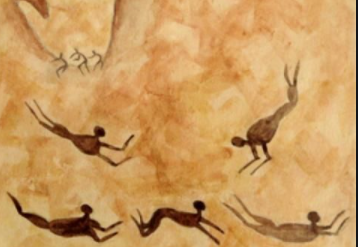 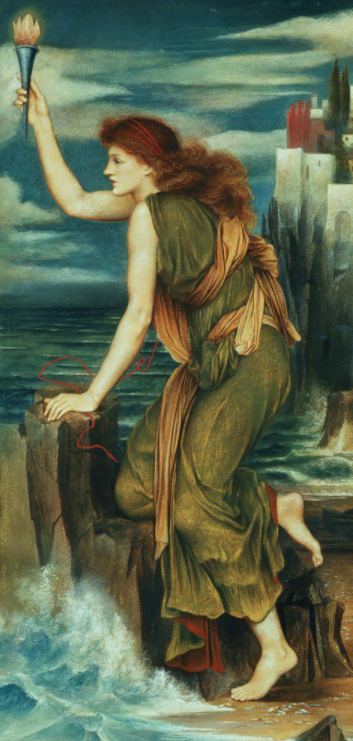 Z řecké mytologie…
Z řecké mytologie je nejznámější milostný příběh Leandra a Héro, 
kněžky bohyně Afrodity

Pověst  říká o utajované lásce, kdy se museli scházet tajně v noci. 

Dělila je mořská úžina: Leandros žil v Abytu na maloasijské straně Helléspontu a Héro bydlela ve věži v Sesto na Evropském břehu. 

Dělila je Dardanelská úžina (ca 1500 m a silné proudy)

Po setmění Héro zavěsila na věž lampu a Leandros, 
řízený světlem lampy, k ní připlaval 
(pověst říká že každý večer) a ráno se vracel zpět

Tragický konec – jedné bouřlivé noci sfoukl vítr lampu 
a Leandros ztratil směr a utonul. 
Vlny vyhodily jeho mrtvé tělo pod věž. 

Když to Héro ráno uviděla, skočila z věže
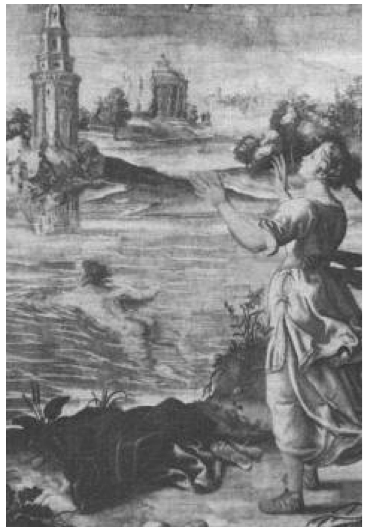 Římské lázně (thermy)…
začalo to dobře:.římské lázně se těšily velké oblibě (Pompeje, okolí Neapole, ale také Afrika, Asie)

stavěly se lázeňské budovy monumentálních rozměrů (např. Caracallovy lázně 150 tis. m2, Diokleciánovy lázně měly půdorys 420 x 380 m)

ve 4. stol n.l. v Římě 11 velkých lázní, které vyjma koupání (očistná funkce lázní) sloužily i k zábavě, vzdělání a společenským stykům…jenže se to zvrtlo a lázně dostaly zcela úpadkový směr

neřesti, naumachie

což vedlo k naprostému úpadku – tyto jevy měly negativní dopad na smýšlení křesťanů o plavání, koupání a hygieně…což nezůstalo bez následků…
Carracalovy lázně
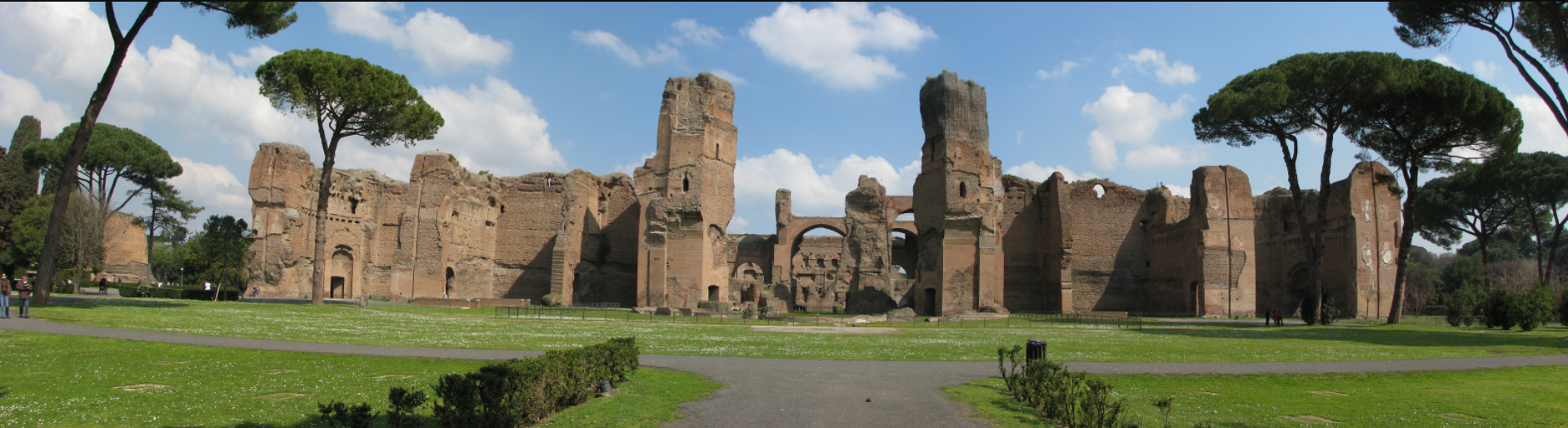 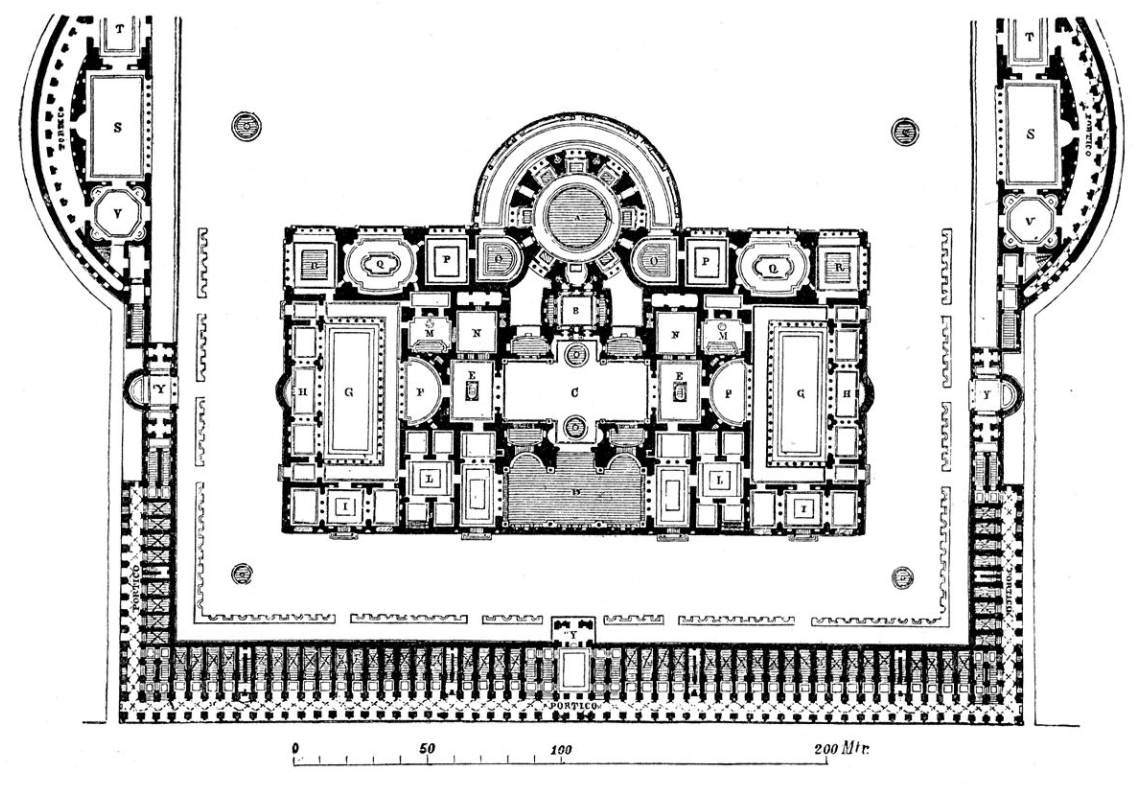 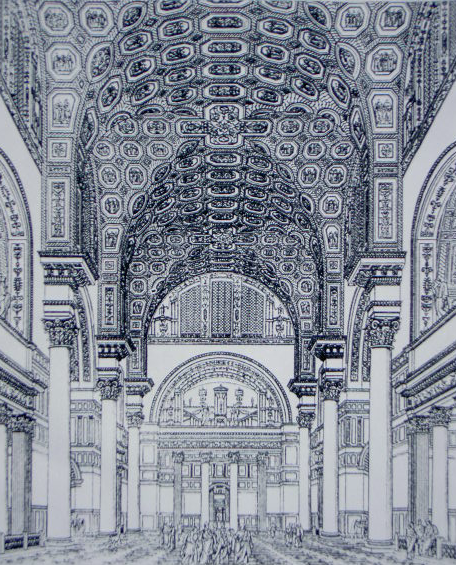 Středověk…
v tomto období se na lidské tělo pohlíželo jako na nástroj ďáblův

čistá pokožka znamenala špinavou duši

málokdo se osvěžoval v řece či rybníku, celkově špatná hygiena

částečné uvolnění přineslo až období humanismu…

…ale i tehdy J. A. Komenský varoval před plaváním ve volné vodě

změnu názorů na koupání a plavání přinesl až další rozvoj společnosti
Počátky sportovního plavání
počáteční popud pochází pravděpodobně od lorda Byrona, který si v roce 1810 ověřil reálnost báje o Lenadrovi a Héro a přeplaval Dardanelskou úžinu

z počátku především vytrvalostní výkony

v roce 1875 kapitán Matthew Webb přeplaval jako první La Manche, směr z Anglie do Francie, 
čas 21 hodin a 45 minut

v 60. letech 19 stol.  byly v Londýně zakládány první plavecké kluby

1862 vznikl první krytý plavecký bazén (Anglie)

plavaly se zpravidla distanční závody přes úžiny a větší řeky (např. závod Quer Paris)

první utkání ve vodním pólu bylo sehráno v roce 1869

skody do vody se z počátku vyvíjely jako disciplína velmi živelně, ale na poč. 20. století již bylo standardizované skokanské zařízení

oblibě se těšilo i potápění – pořádaly se v něm závody na vzdálenost, rychlost i délku pobytu pod vodou
Lord Byron
Matthew Webb
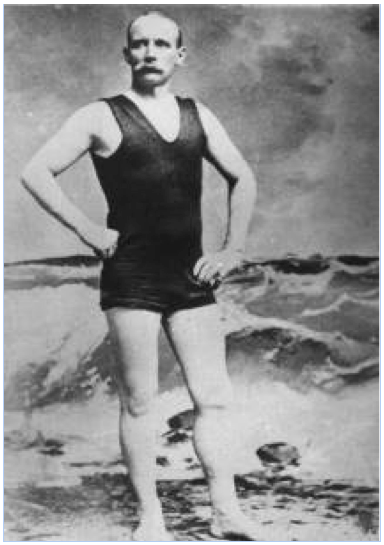 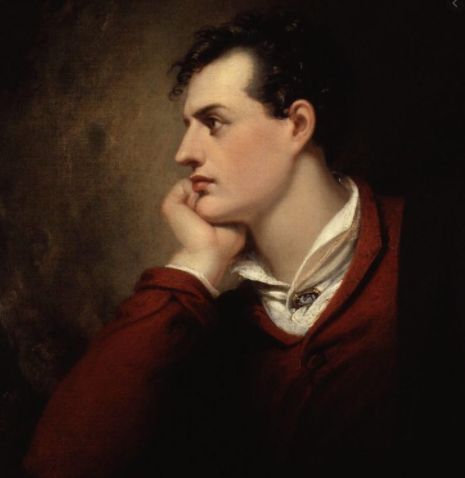 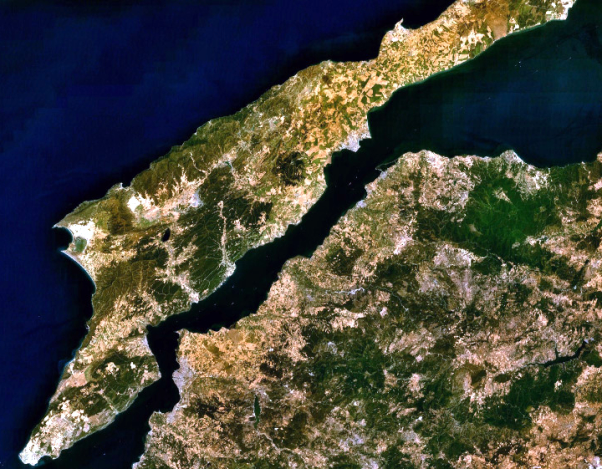 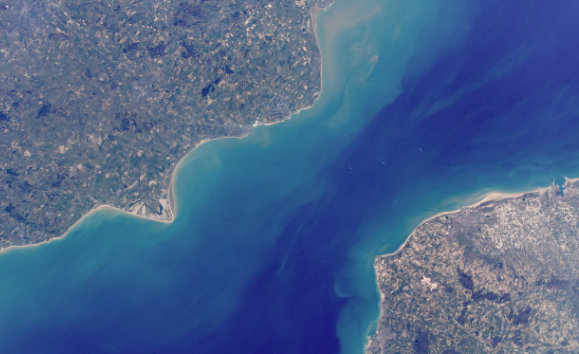 Počátky sportovního plavání
plavání bylo zařazeno do programu 1. novodobých Olympijských her  v roce 1896 – (více o plavání na OH v samostatné prezentaci)

v roce 1908 byla založena  v Londýně FINA 
(Federation Internationale de Natation Amateur), sídlo v Lausanne

FINA má členské svazy: LEN (Ligue Européenne de Natation), AASF (Asian Amateru Swimming Federation, 1978), CANA (Confédération Africaine de Natation, 1978), ASUA (Amateur Swimming Union of the Americas, 1948) a OSA (Oceania Swimming Assotiation, 1991) 

v roce 1927 byl založen v Bologni LEN (Ligue Europeienne de Natation), nyní sídlo v Lucembursku; v letech 1948 – 1950 byl předsedou ing. Ladislav Hauptman z Prahy

od roku 1926 je pořádáno ME, od roku 1973 i MS
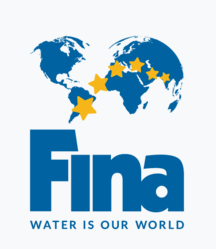 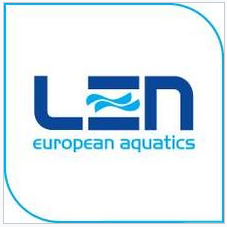 Co nás čeká:
Plavání na OH – od historie po současnost

Vývoj plaveckých způsobů
První zmínky…
První zmínky…
První zmínky…
První zmínky…
První zmínky…
První zmínky…
První zmínky…
První zmínky…
První zmínky…
První zmínky…
První zmínky…